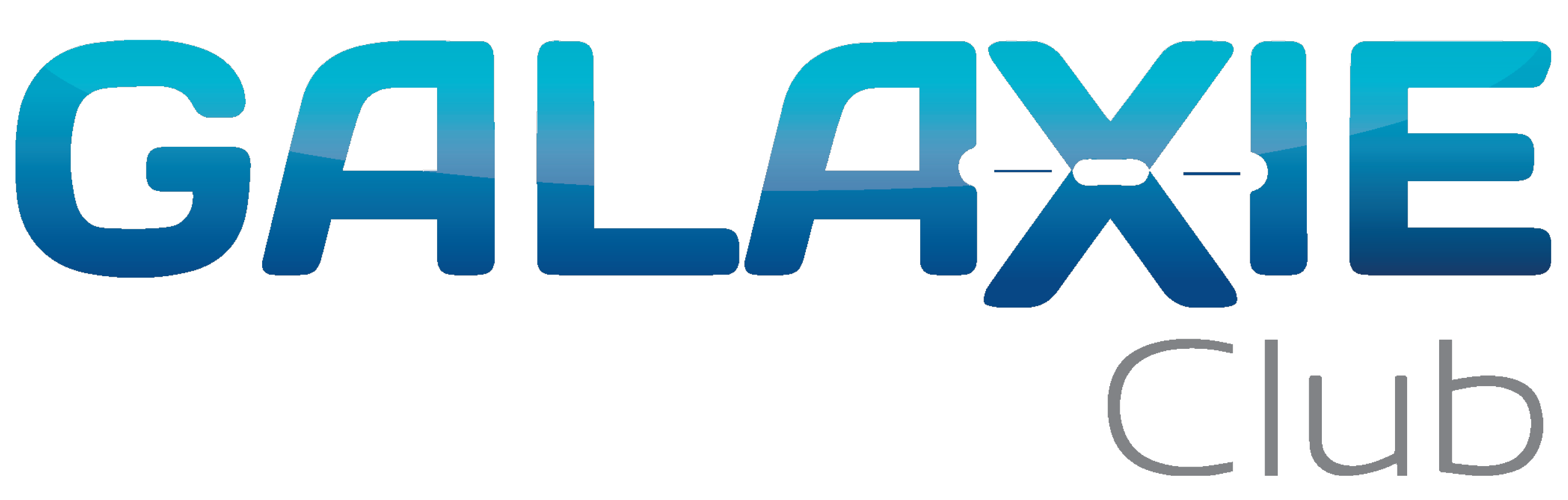 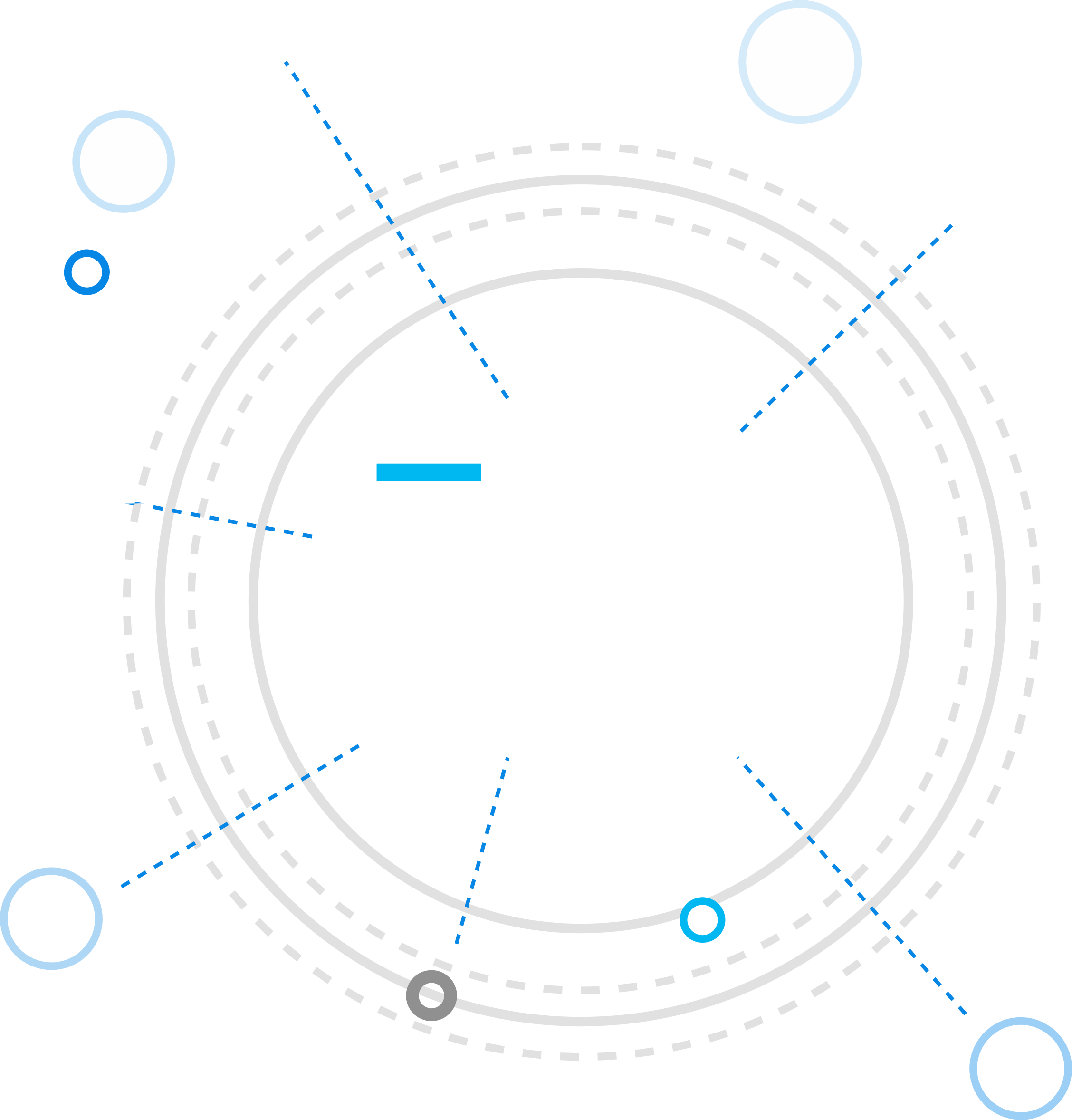 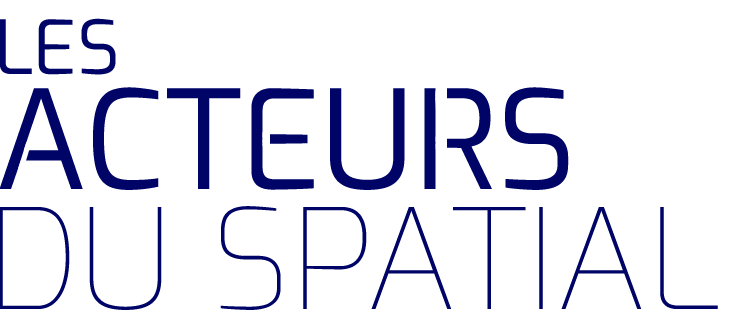 The Space Players
Space, Innovation and Entrepreneurship
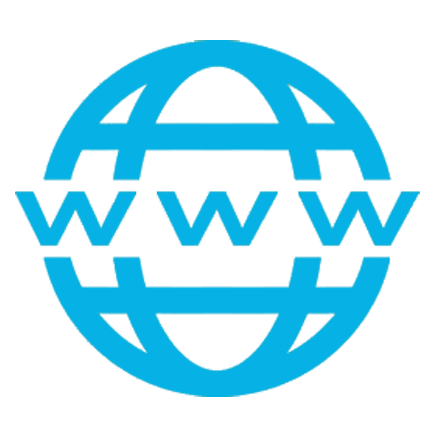 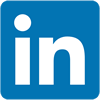 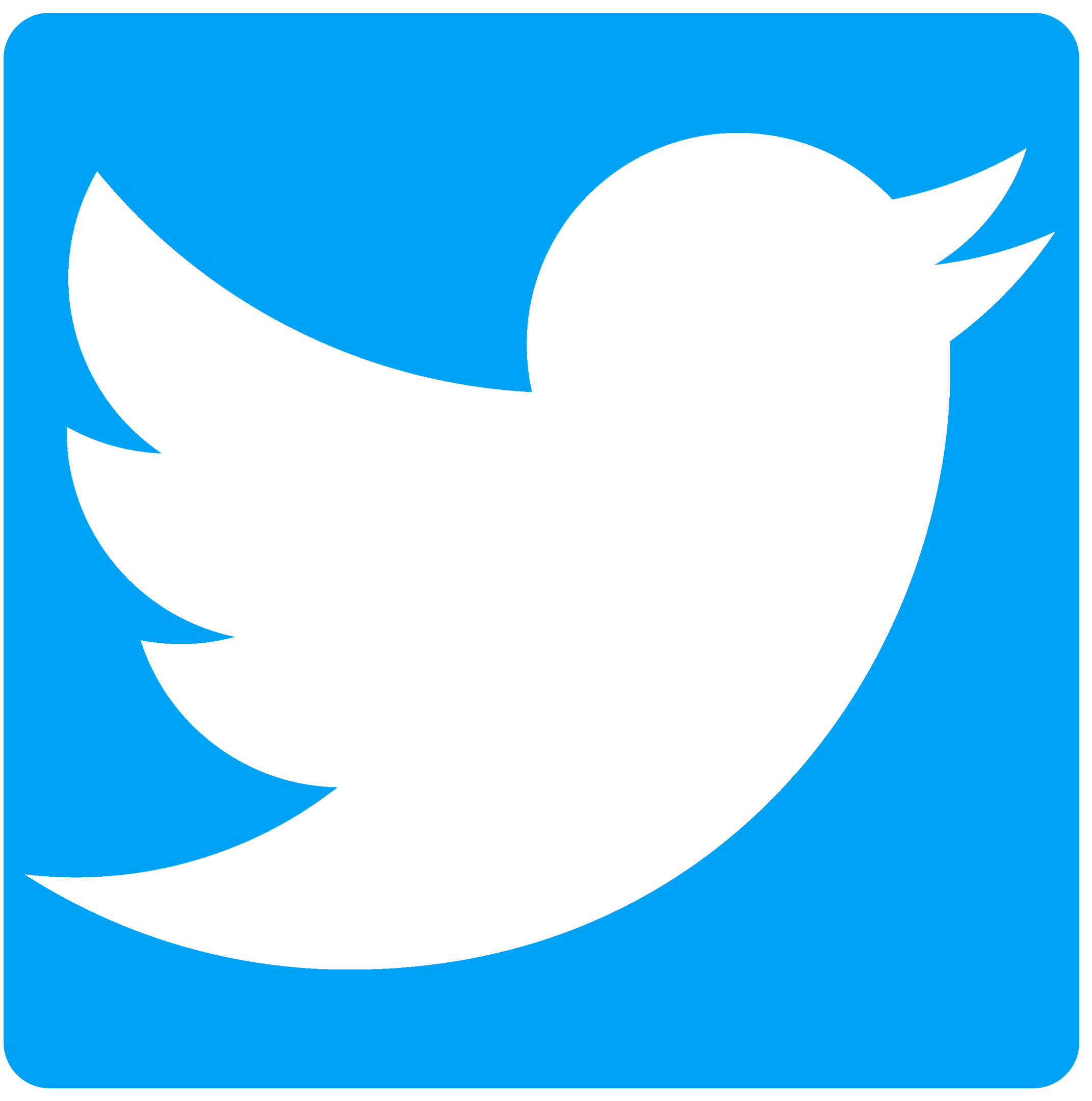 www.club-galaxie.com
contact@club-galaxie.com
GALAXIE Club
the mission
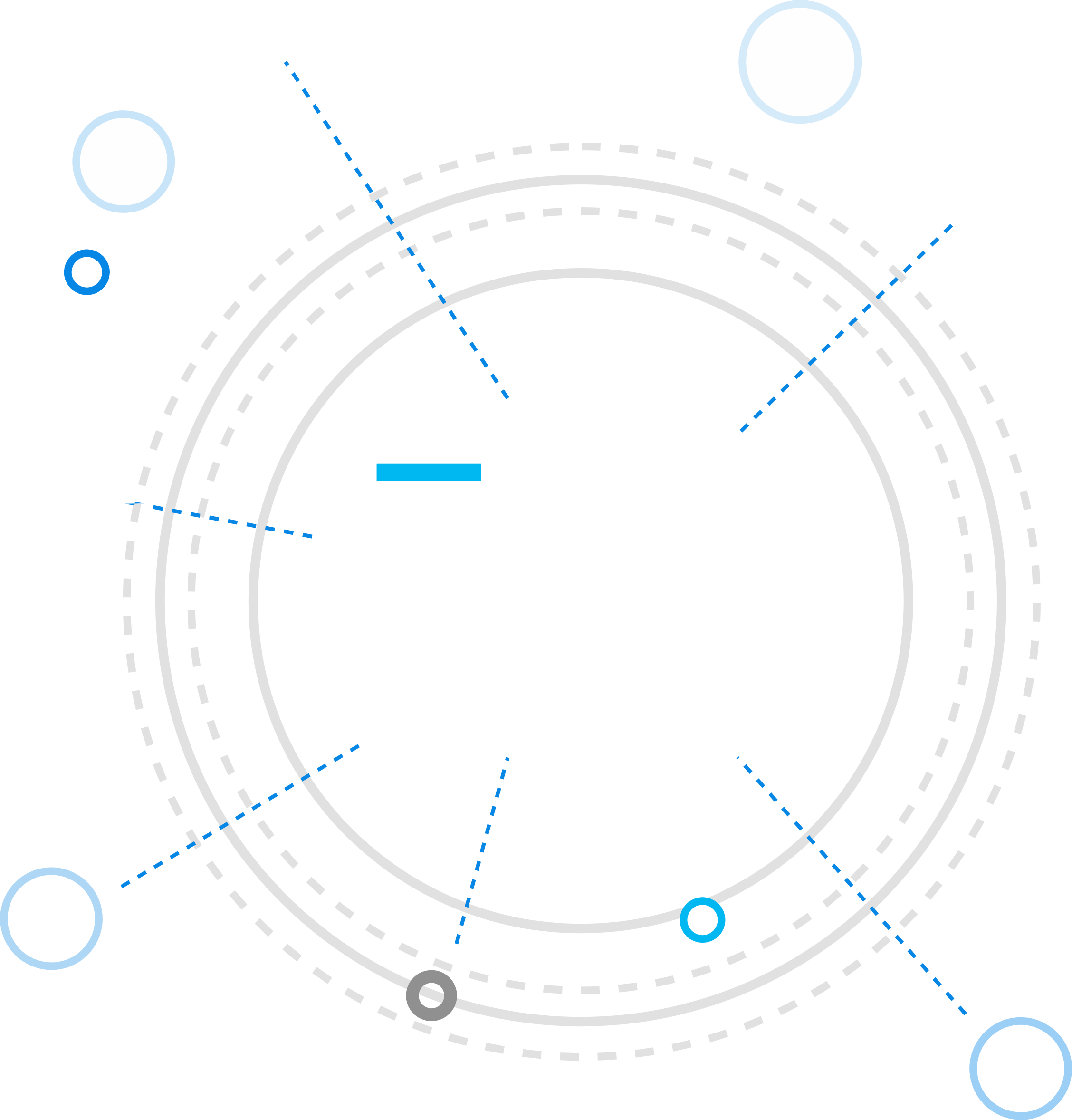 The Club’s objective  is to gather the economic actors around the space field to accelerate their development and their business.

The GALAXIE Club is a real bridge between the different sectors of activity and contributes to the development of the space sector,
 it’s a think – tank in the sense where major societal challenges are adressed : environment, security, communications, e-health, services, etc.
It aims to bring together the entire community : from infrastructure to applications and services resulting from the use of space systems.
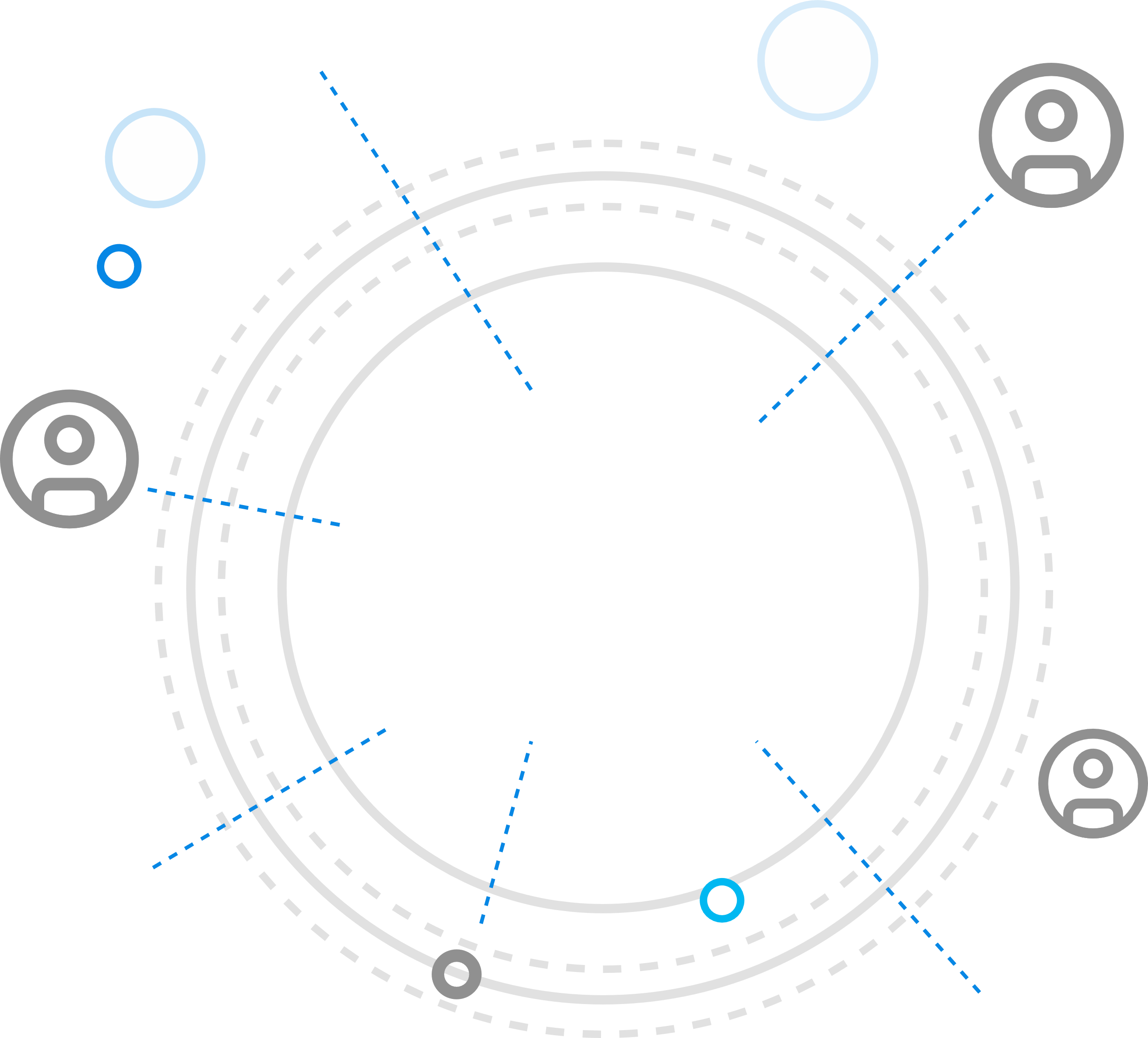 The Club is committed to the scientific, industrial, cultural and universal dimension of space
GALAXIE Club
In figures
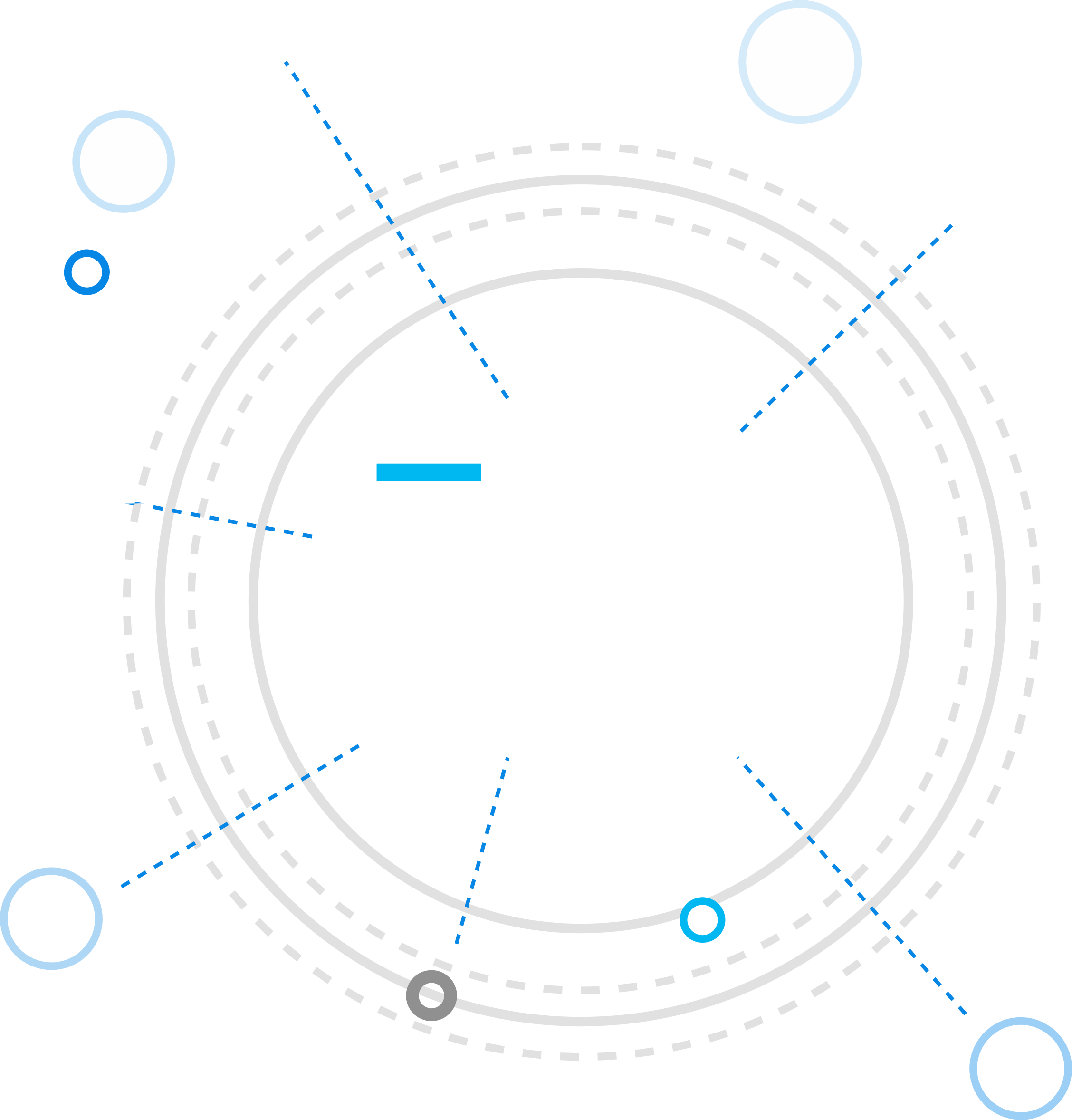 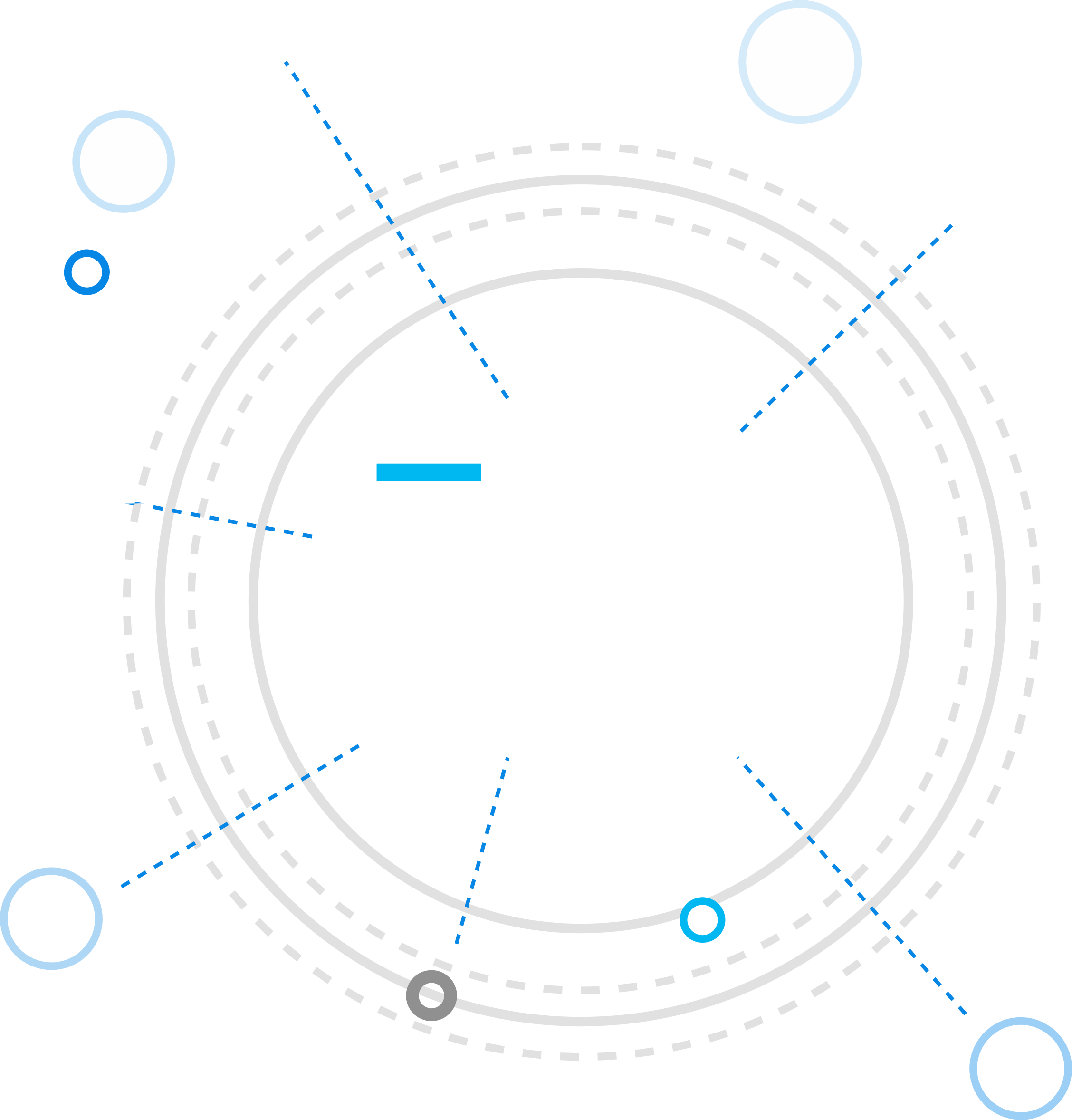 100 multi-sectors Members around Space, representing:

25% of the employment in the European space industry 
35 000 jobs in Toulouse and the Occitanie region 
18 000 jobs directly in the space sector
The club was created 20 years ago with the objective to create a favourable ecosystem dedicated to business and innovation:

Big companies, Midcaps, SMEs, Start-ups ( in all sectors of activities (components, equipment, infrastructures, tests, operations, applications and services) 
Laboratories and research organisations
Innovation support players (incubators, investors, lawyers, consultants, etc.)
Institutional partners and clusters of the territory
Training and education players
More than 25 annual public events organised :

1 Galaxie Award to promote innovation
1 evening debate to encourage entrepreneurship 
5 evening debates with key players in the space field to adress main issues of the sector
8 breakfasts to explore strategic themes 
10 lunch meetings
GALAXIE Club
Values & DNA
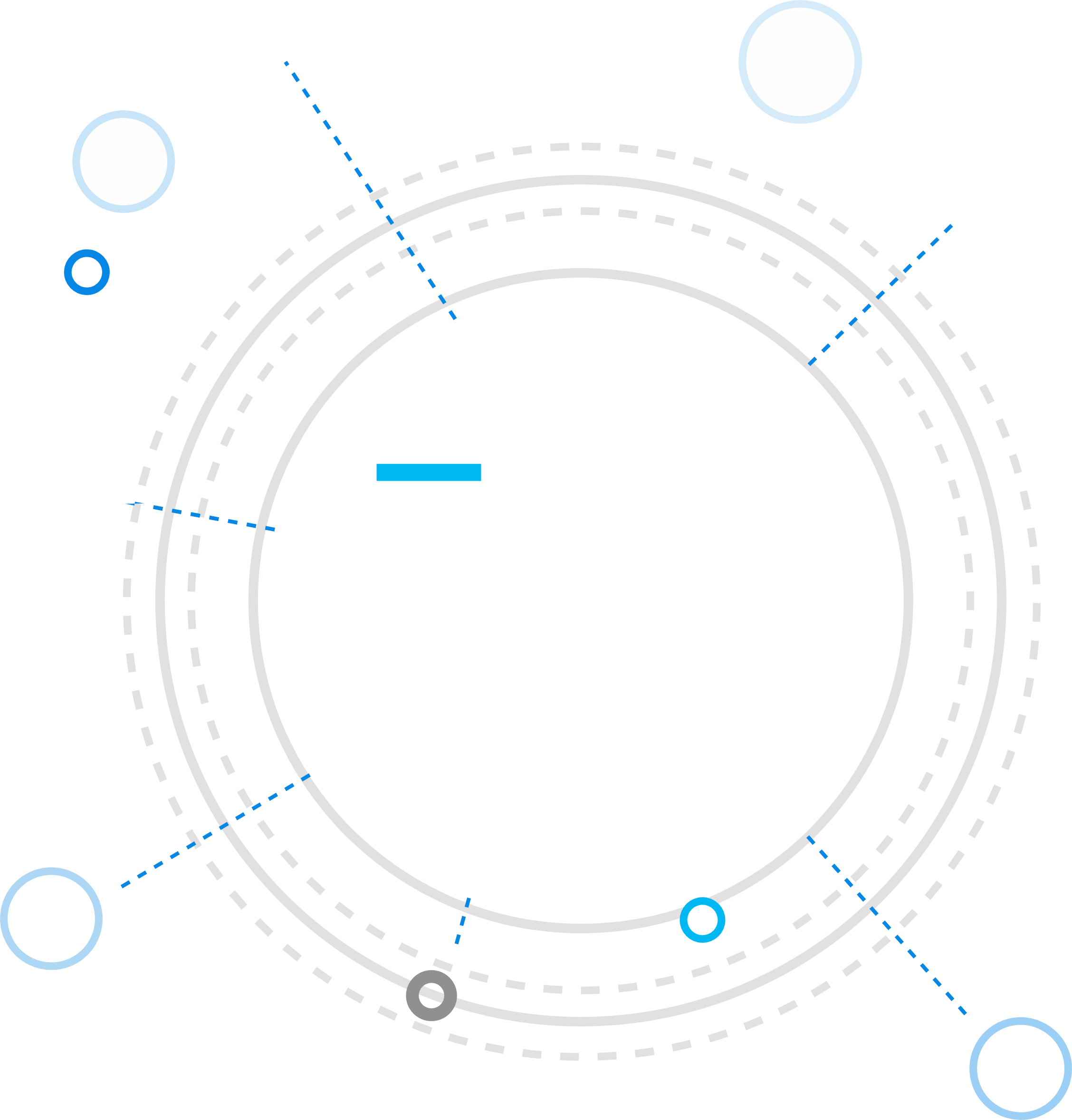 Dynamism

Encouraging pro-activity, carrying our ambition and commitment
successful performance of the Club is mainly based on values : they offer quality for our day-to-day operations and ensure the sustainability of our actions.
Independence

We need to be independant with a non-partisan approach
ConvivialitY

To encourage simple, direct and authentic exchanges between Club members
SolidaritY

Paying attention to members, helping them, accompanying them
Conviction

Take  positions about key points and disseminate them
GALAXIE Club Strategic axes
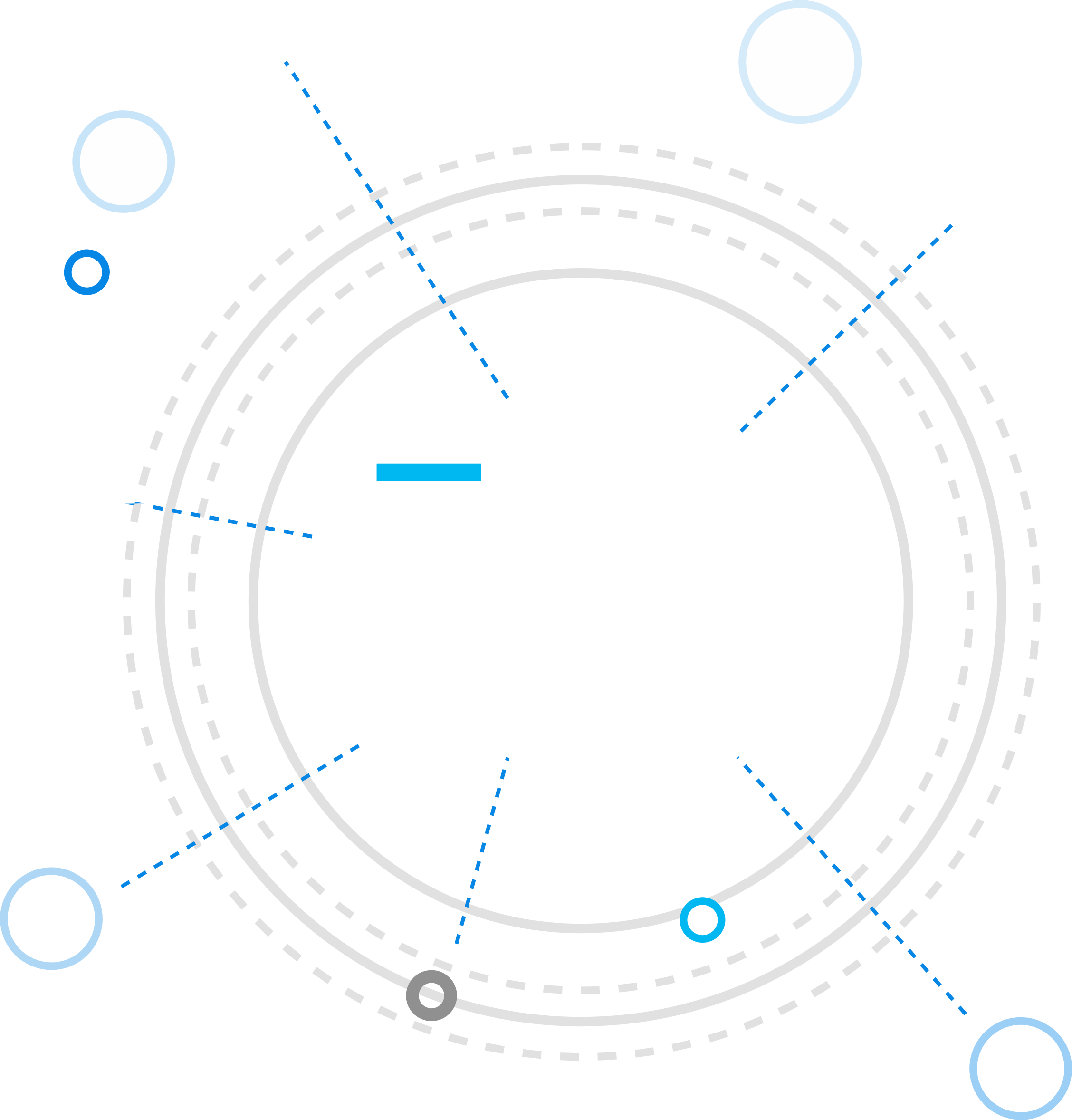 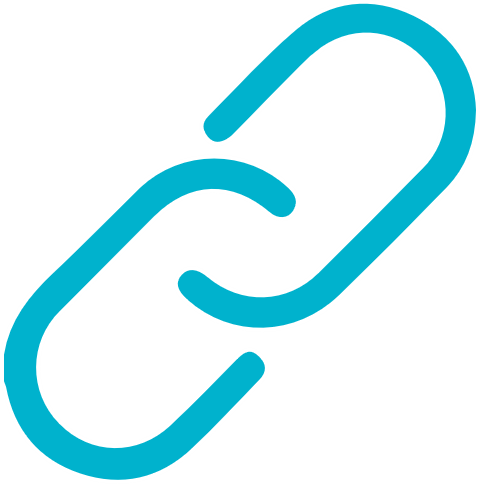 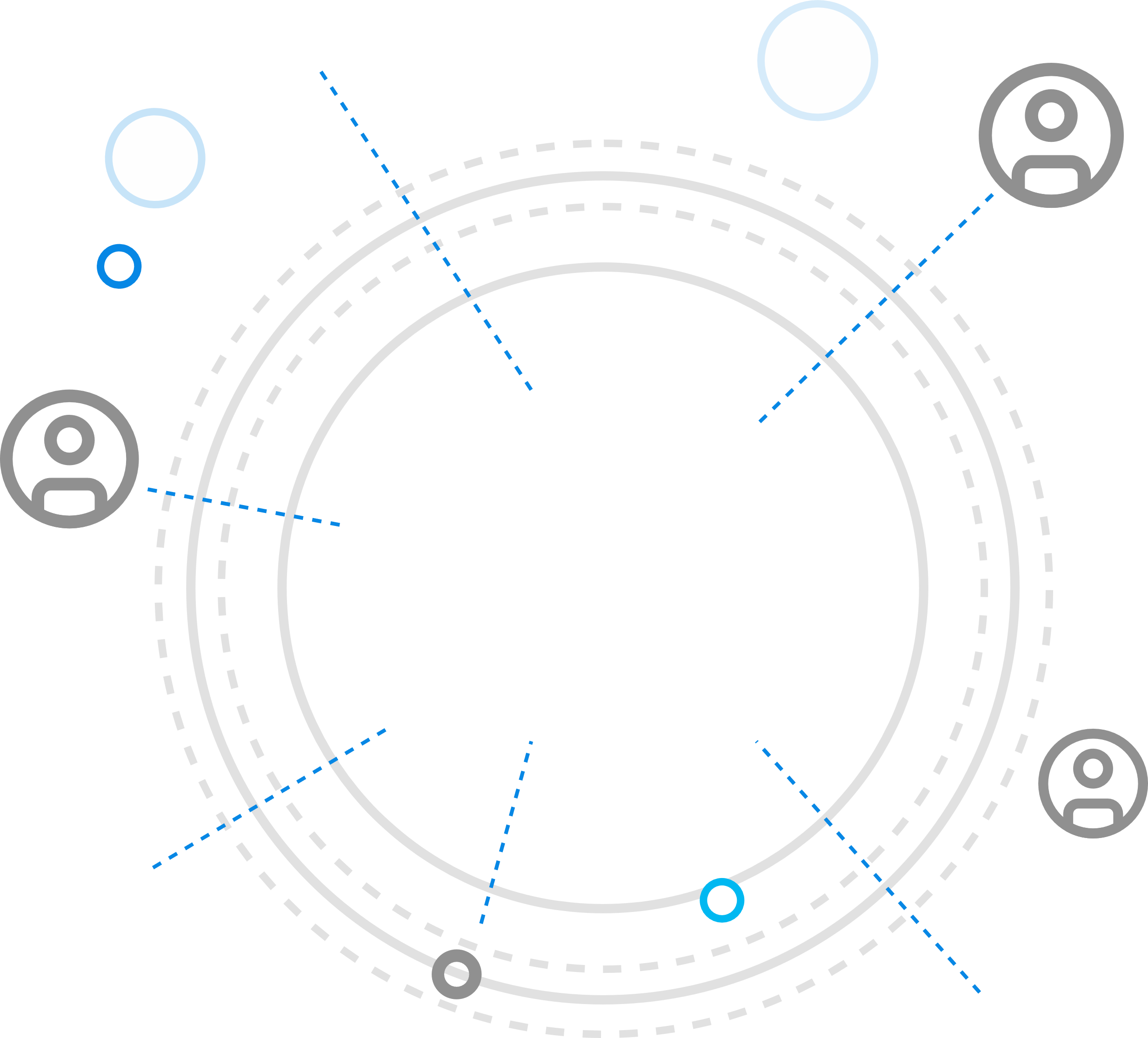 Having exchanges in a friendly atmosphere by: Facilitating exchanges between members along the entire ecosystem chain
Sharing experiences and skills
Organising convivial events
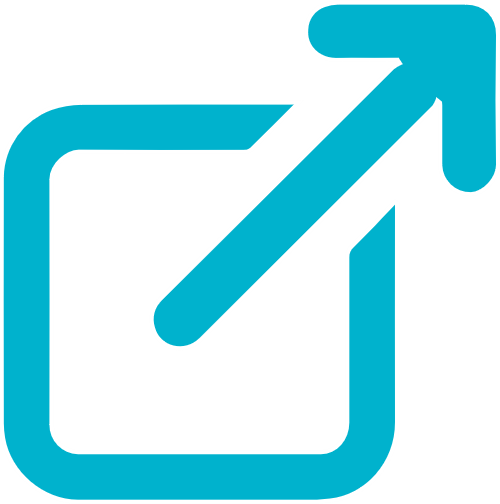 Promote joint actions by:
Carrying out a business vision
having common positions on major issues
Structuring the ideas and having strategic projects and good business solutions
Bringing together the actors around the space fields to accelerate its development
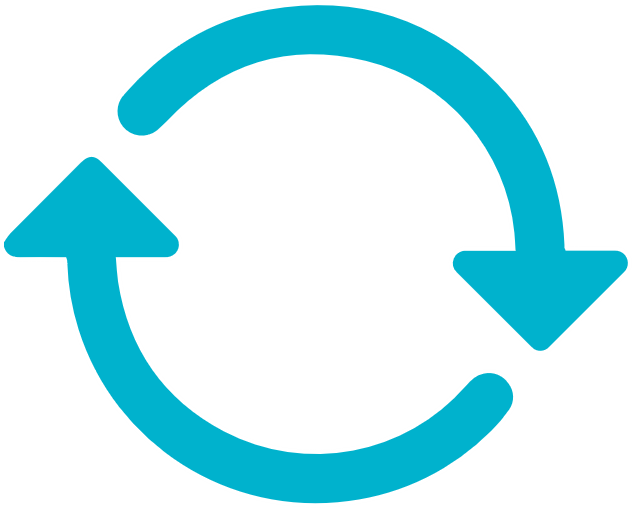 Promote the dynamics of the space sector by:
Highlighting the industrial assets and capabilities of our members
Encouraging and rewarding innovation and entrepreneurship in the sector
Sharing our knowledge and passion for space
Galaxie Club
Ambition
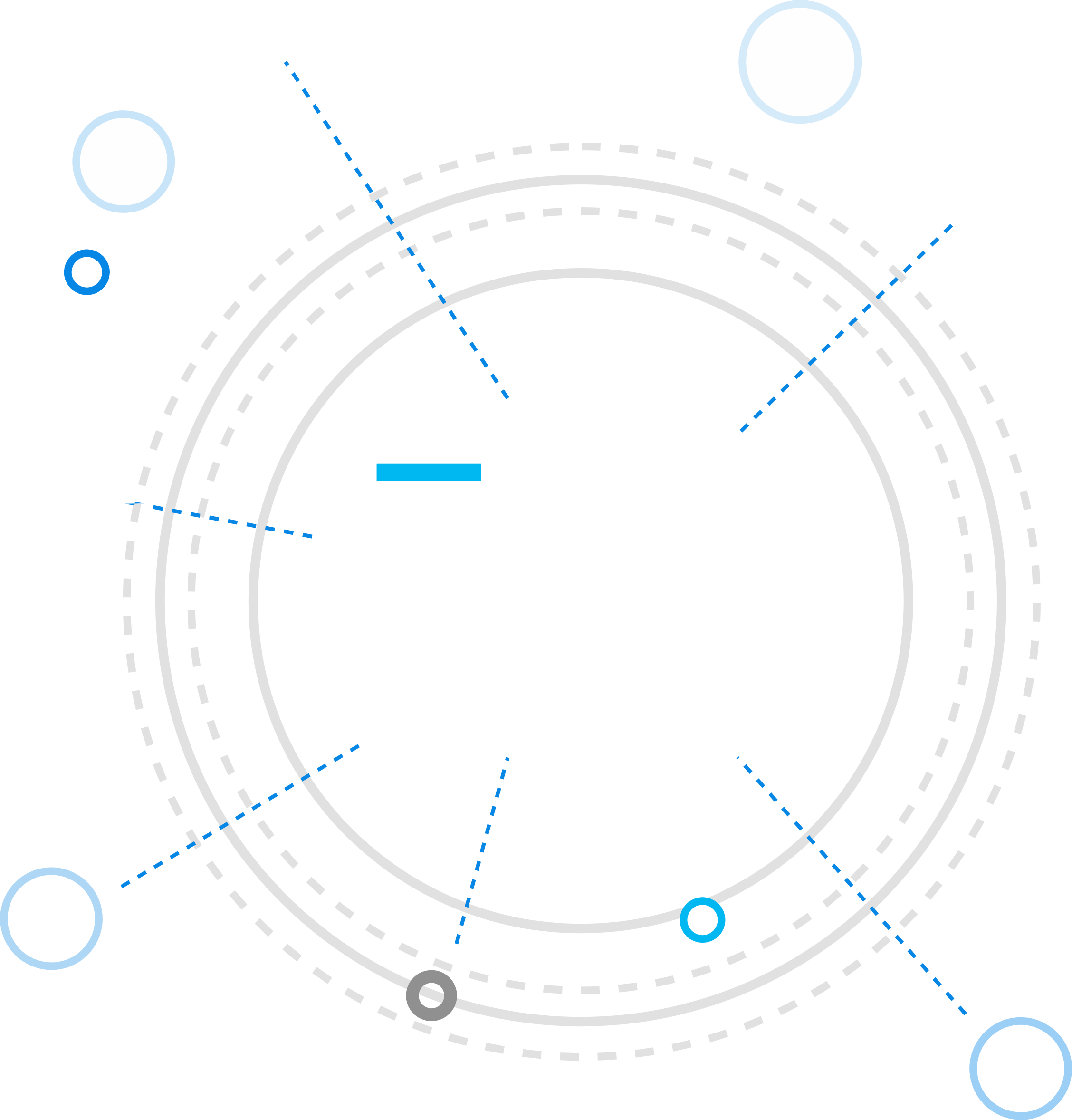 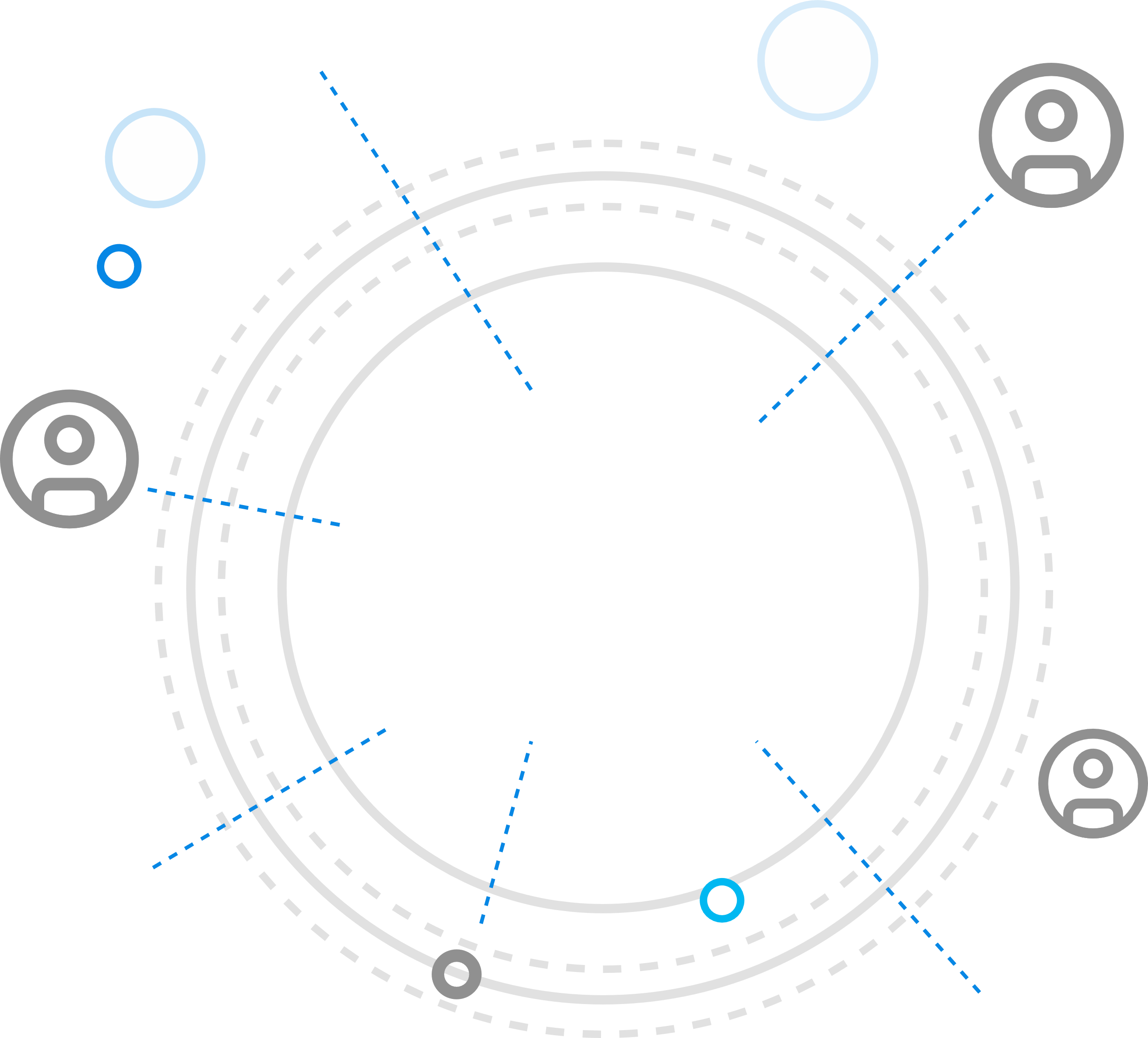 Play a major role at regional, national and international level, business solutions and influence process
Become a key player in the space ecosystem within the next 5 years
BE ATTRACTIVE
through our dinner-debates, where key players are invited to take part and of course increase the membership!
The Club Galaxie : 4 committees
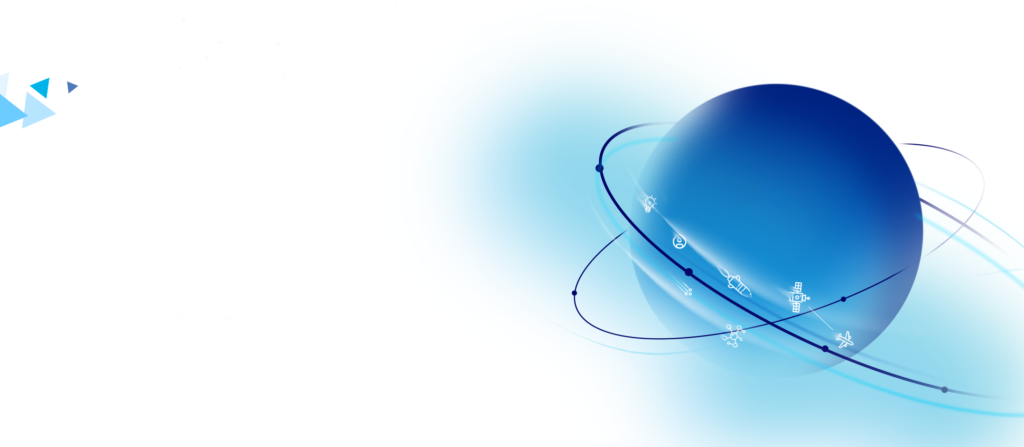 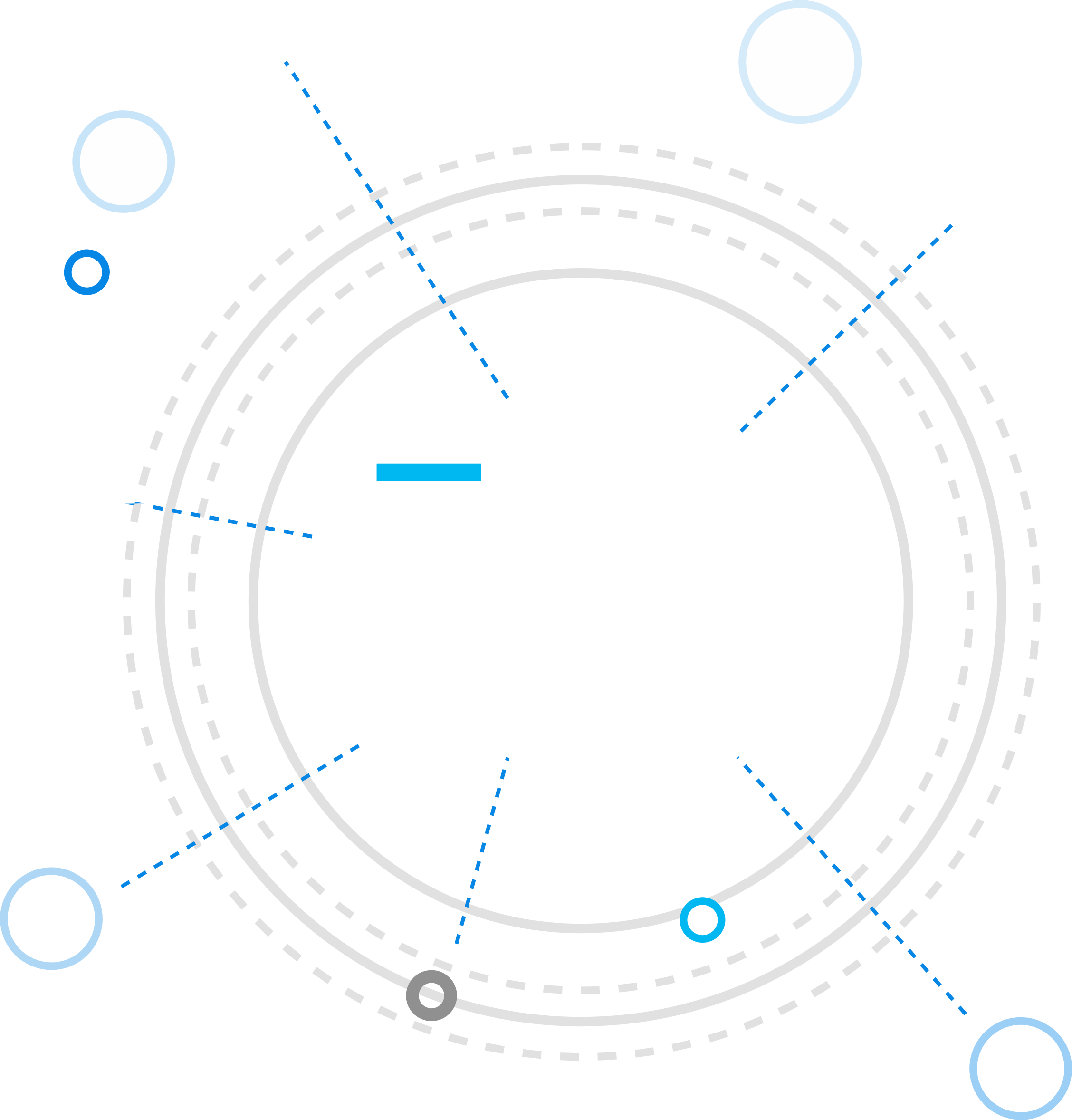 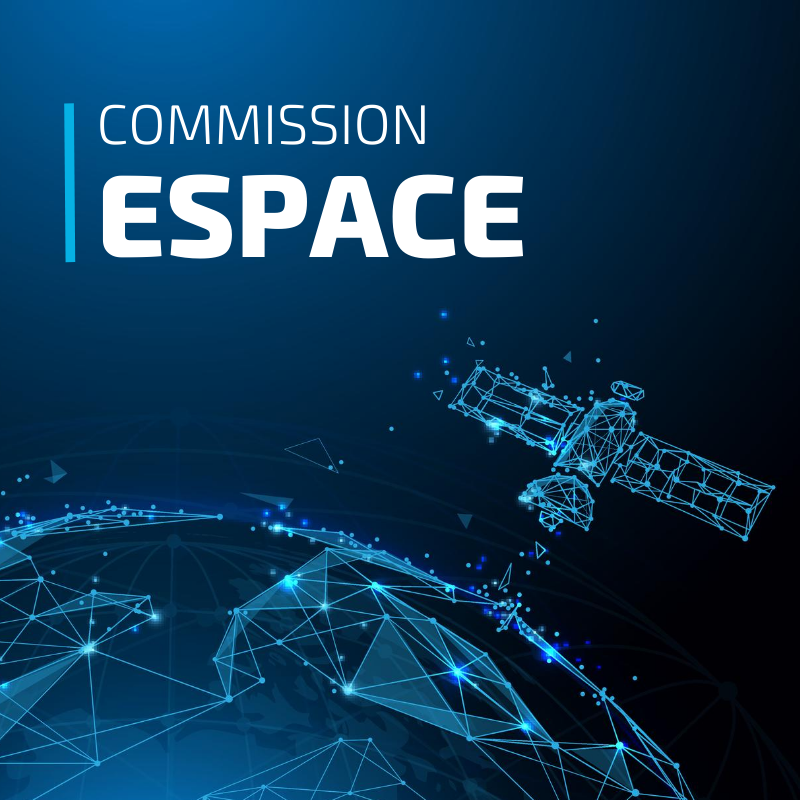 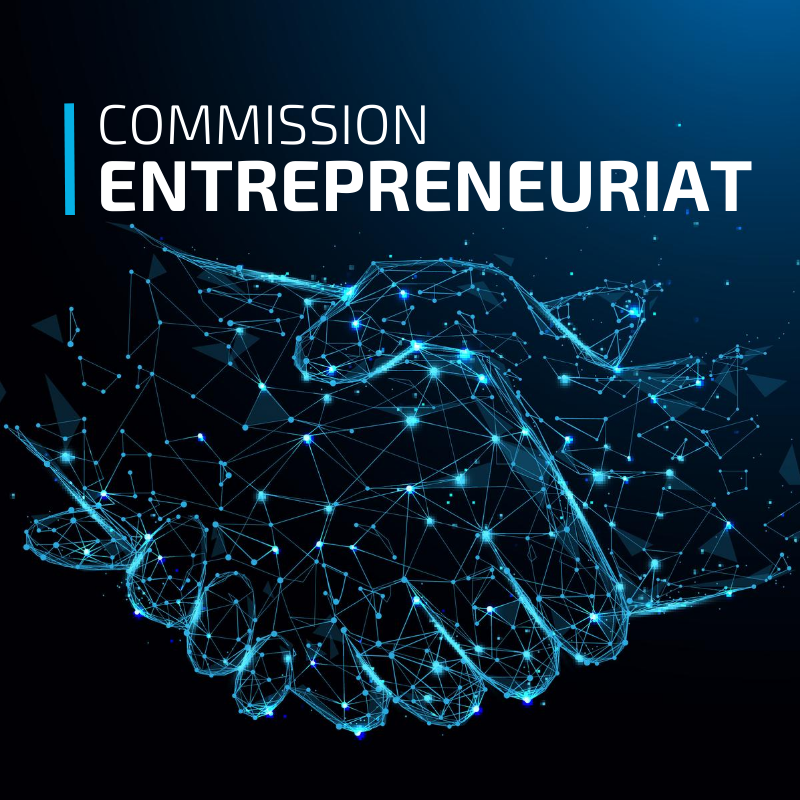 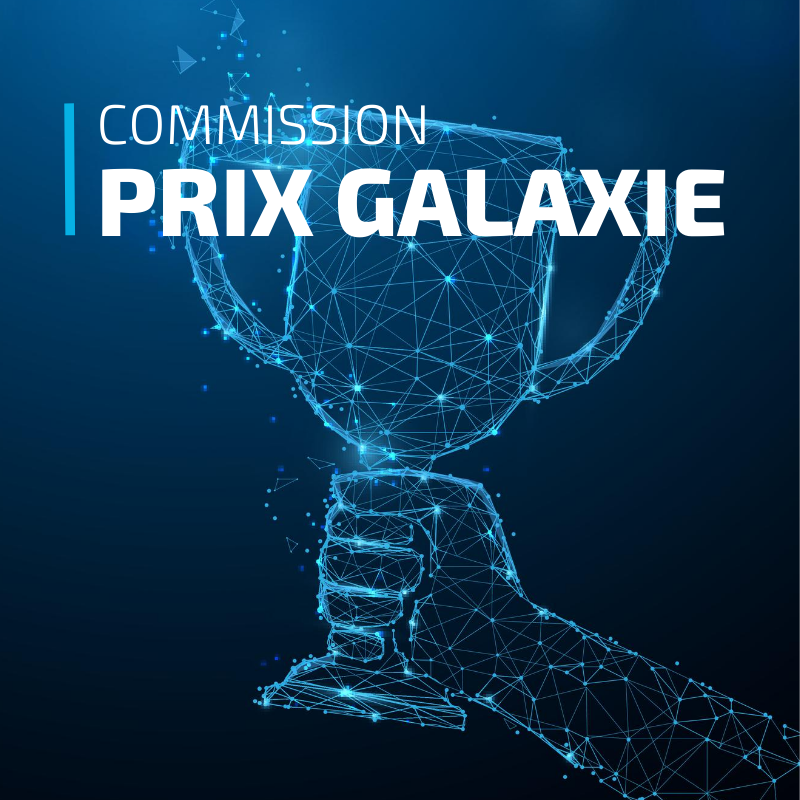 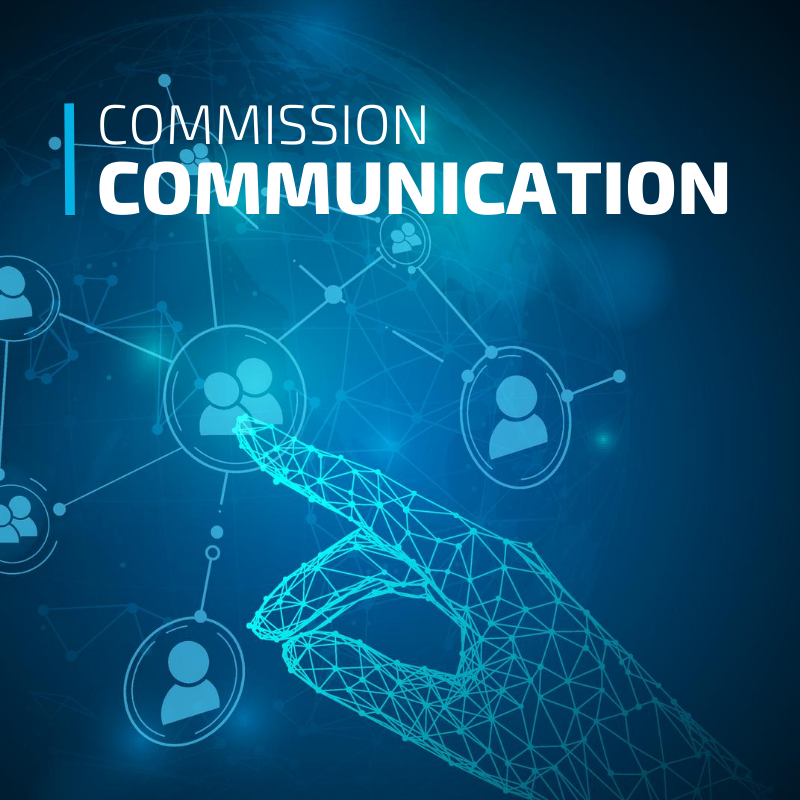 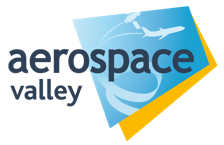 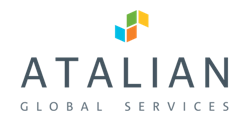 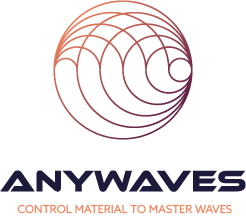 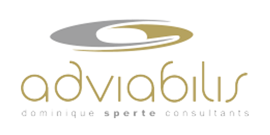 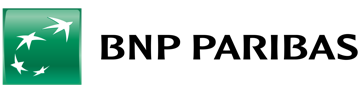 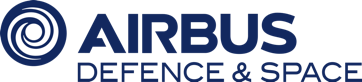 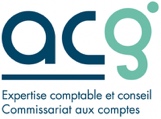 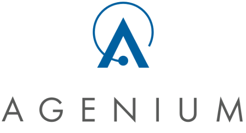 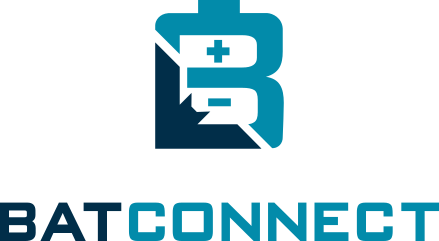 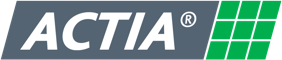 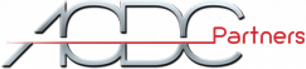 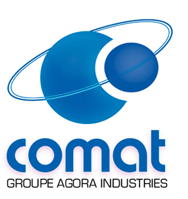 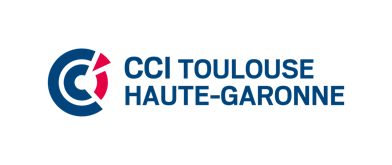 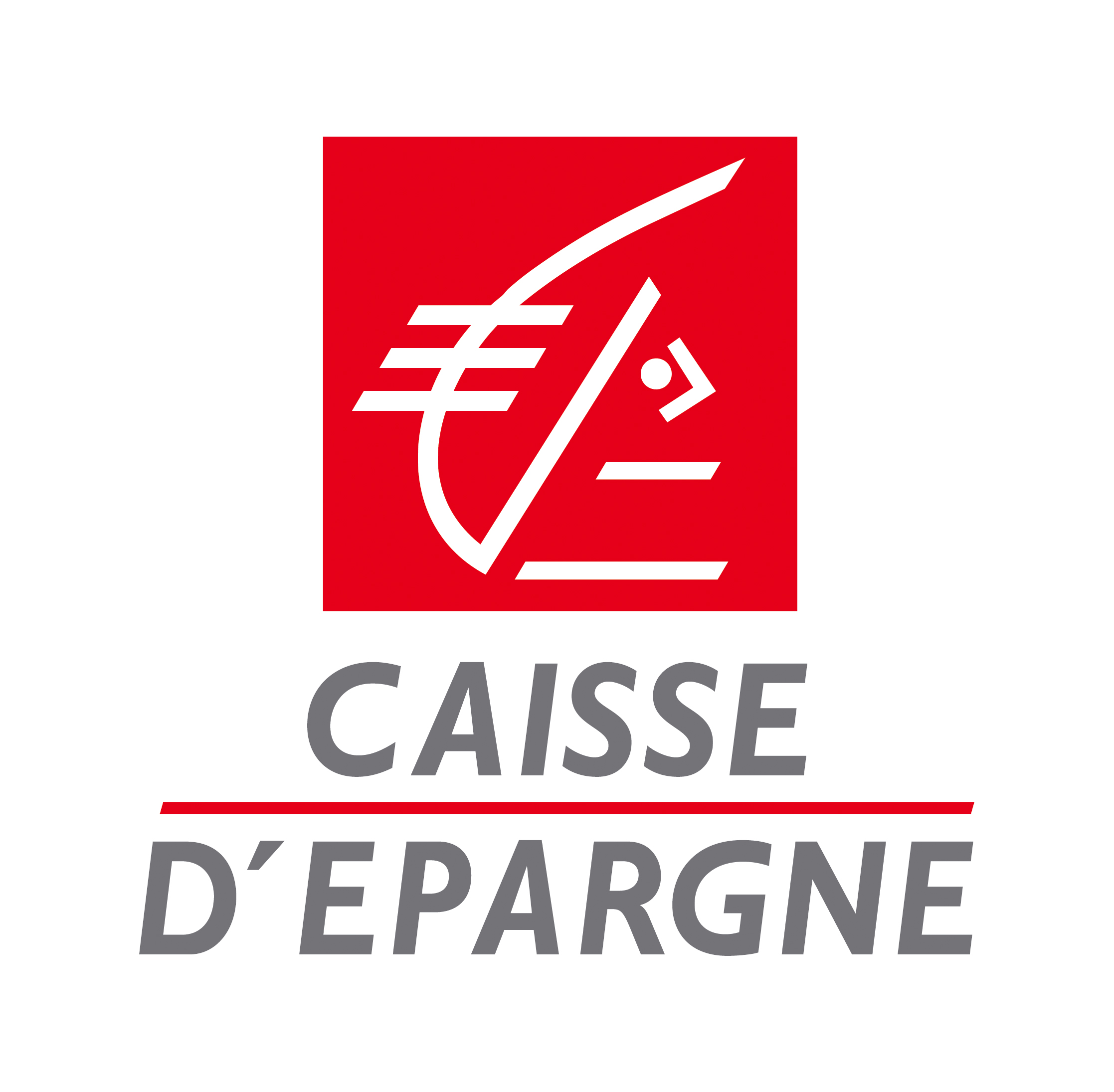 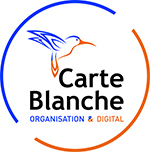 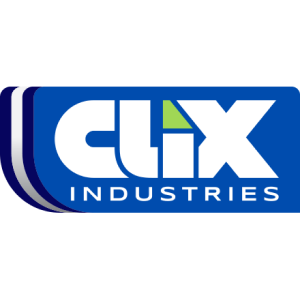 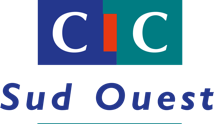 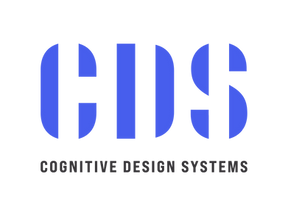 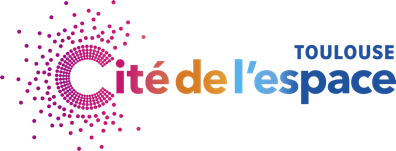 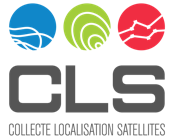 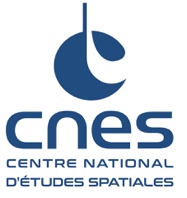 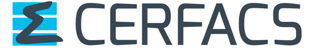 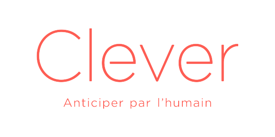 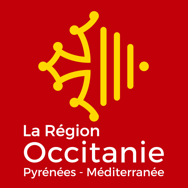 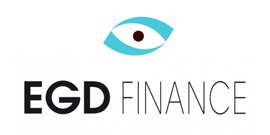 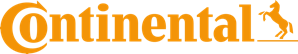 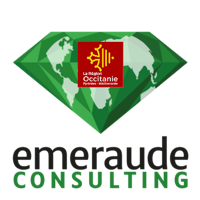 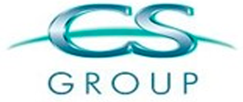 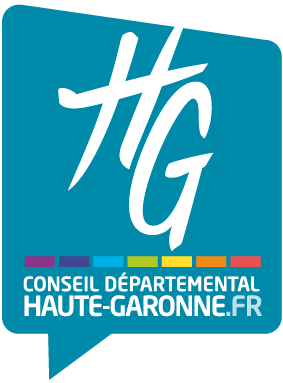 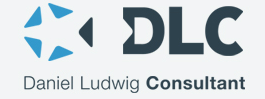 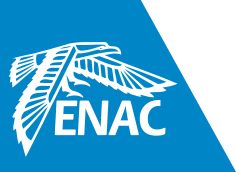 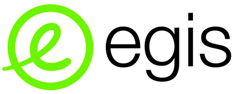 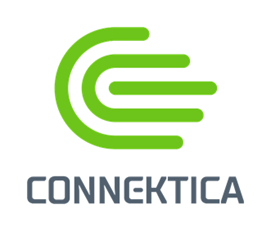 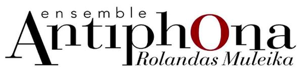 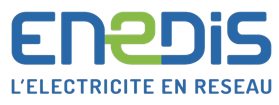 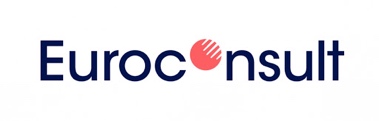 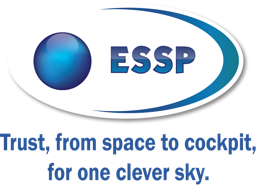 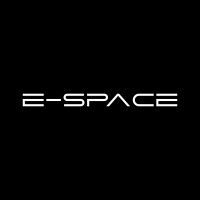 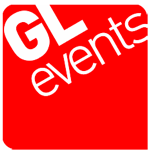 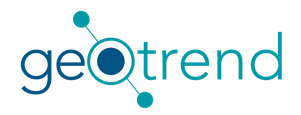 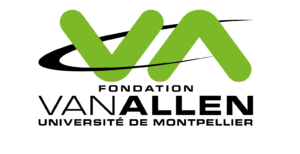 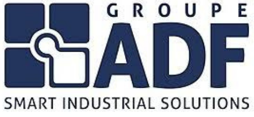 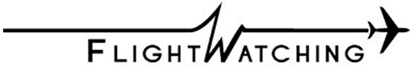 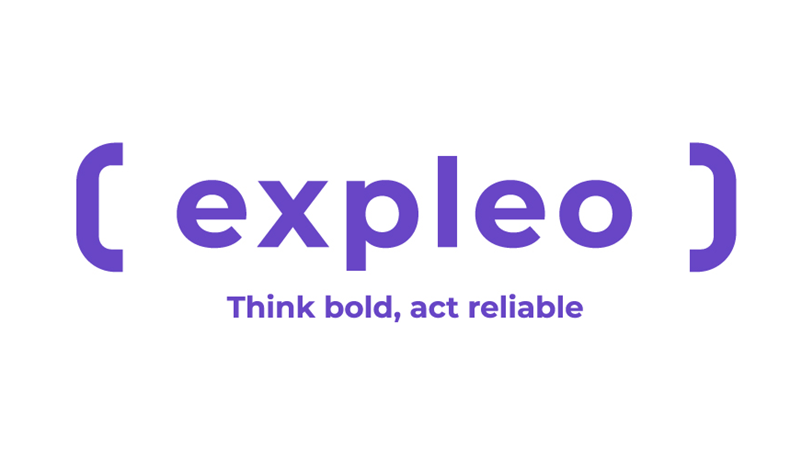 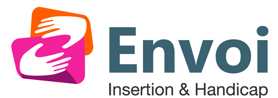 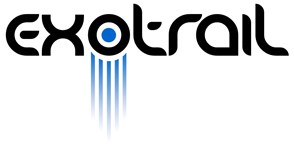 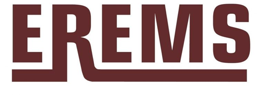 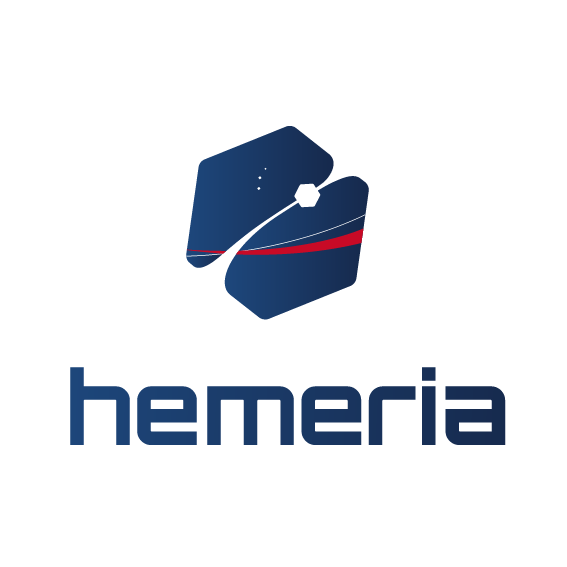 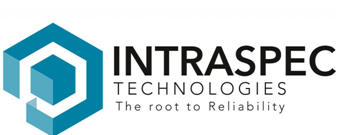 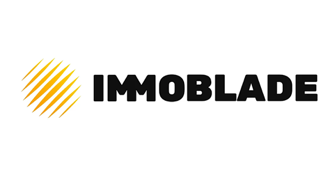 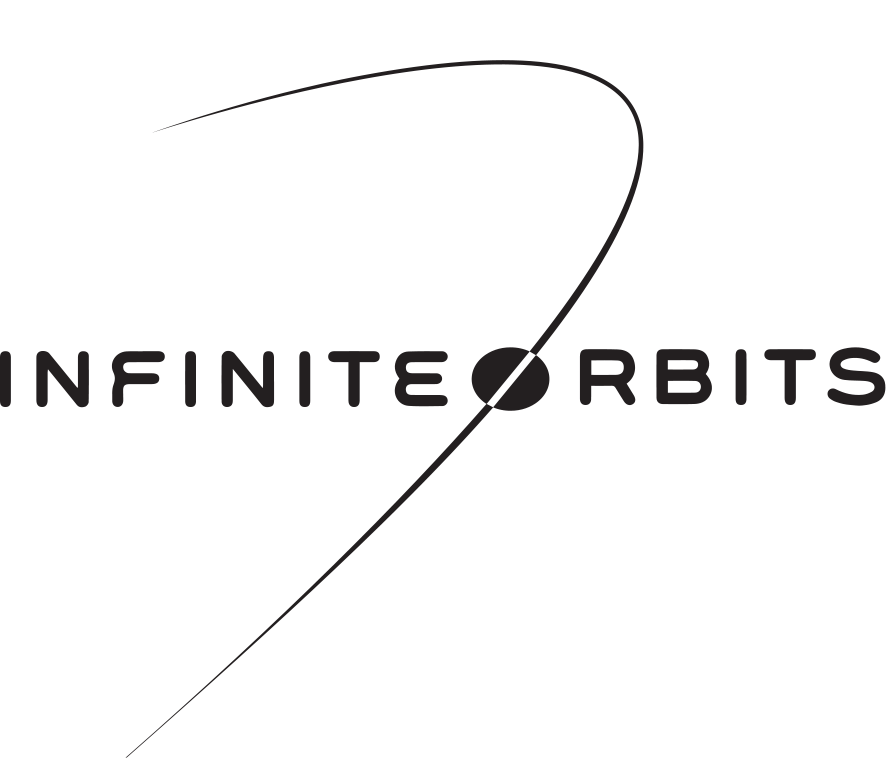 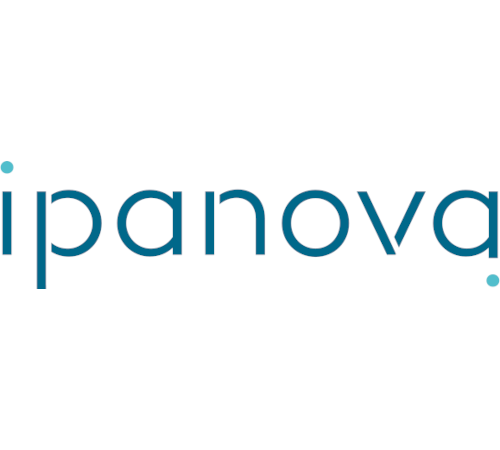 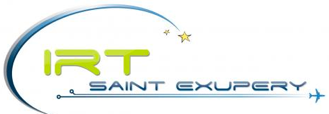 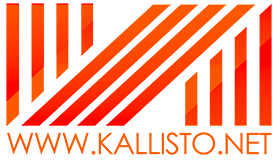 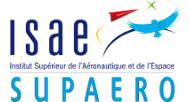 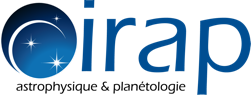 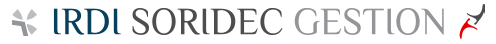 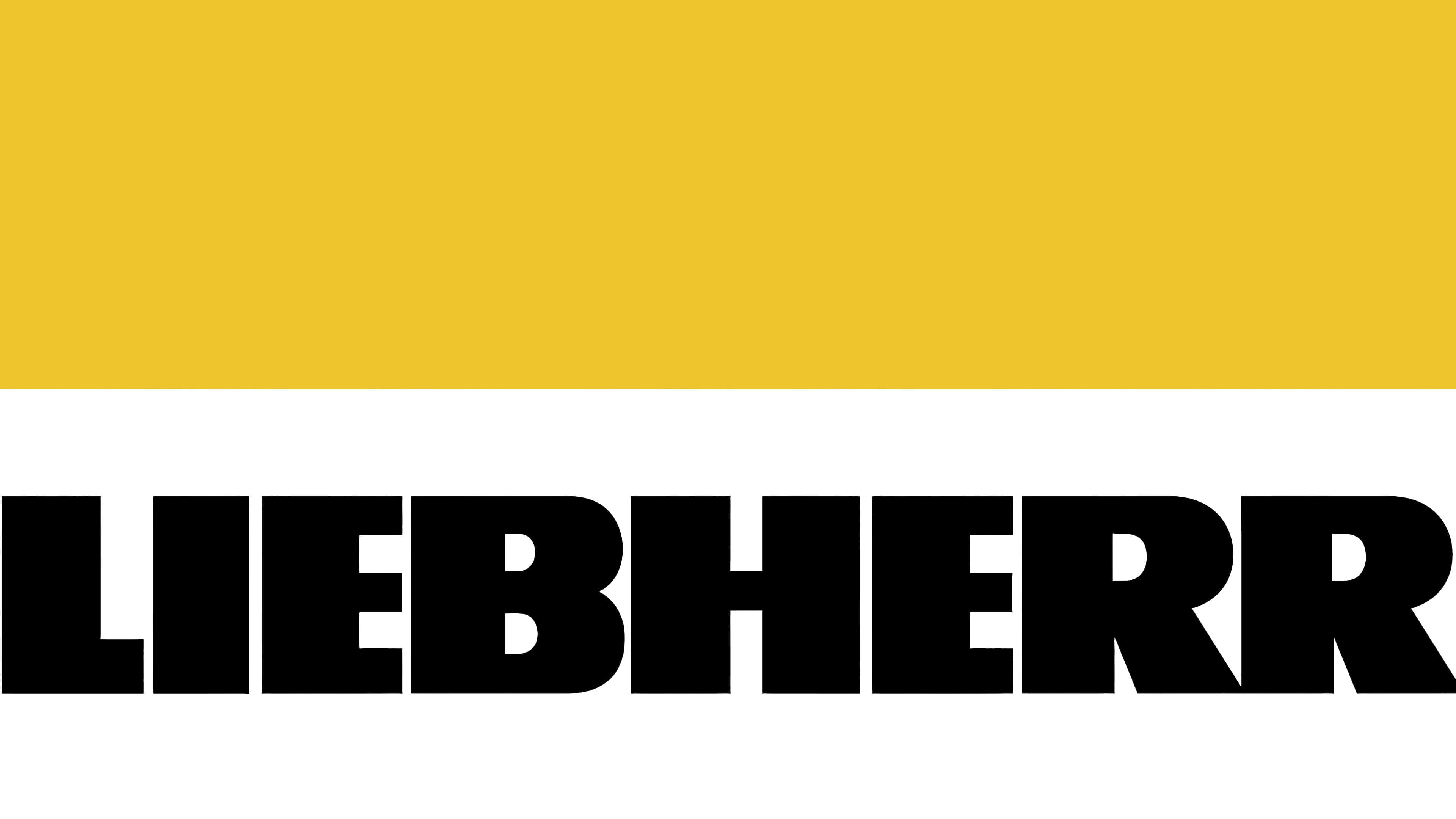 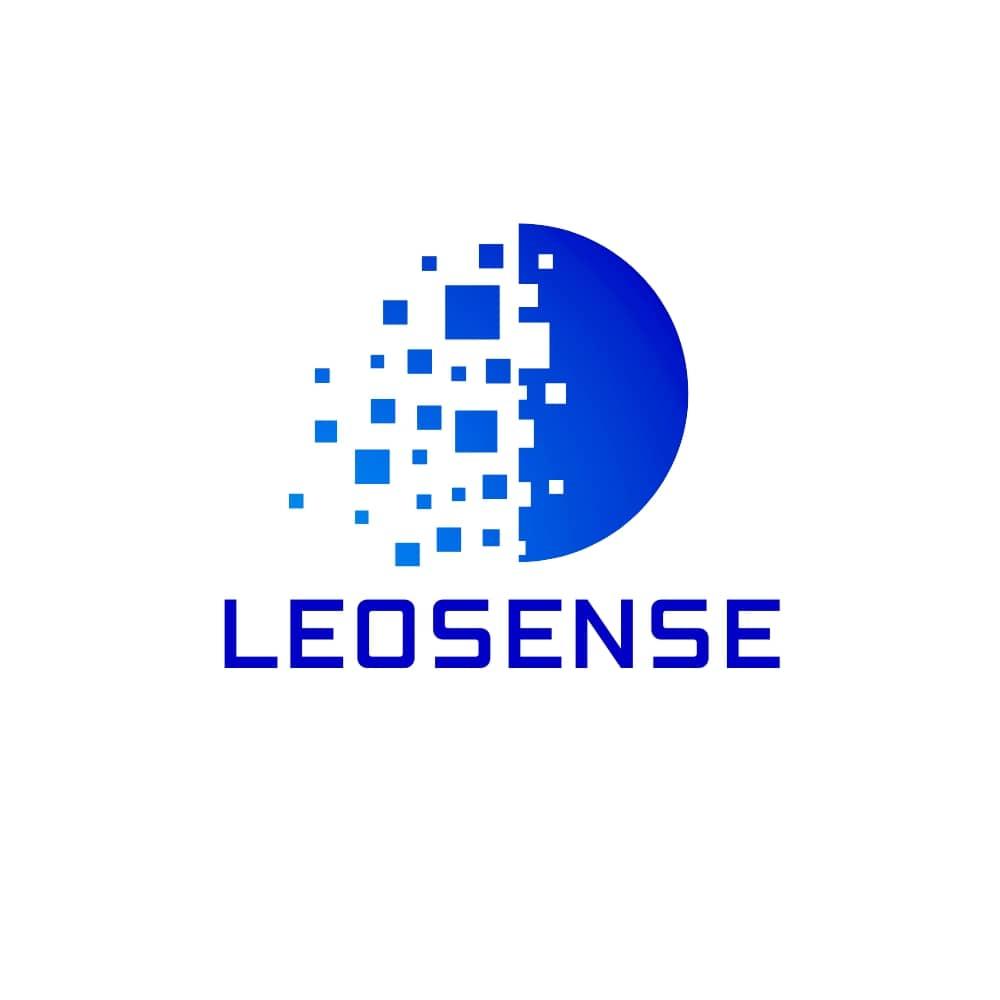 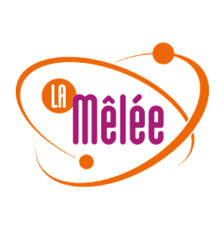 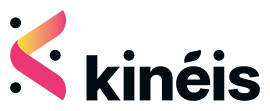 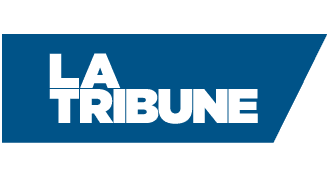 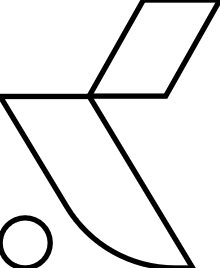 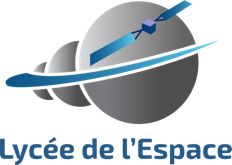 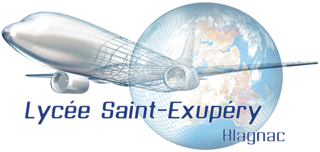 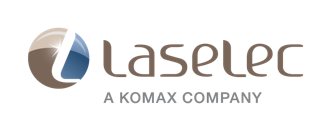 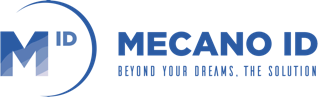 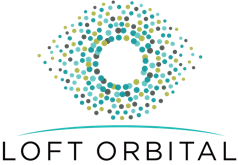 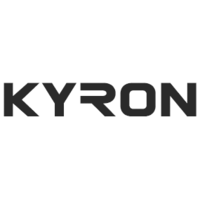 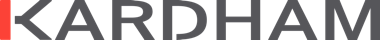 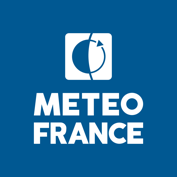 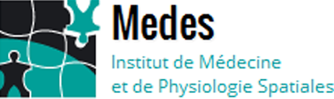 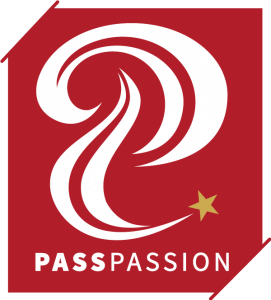 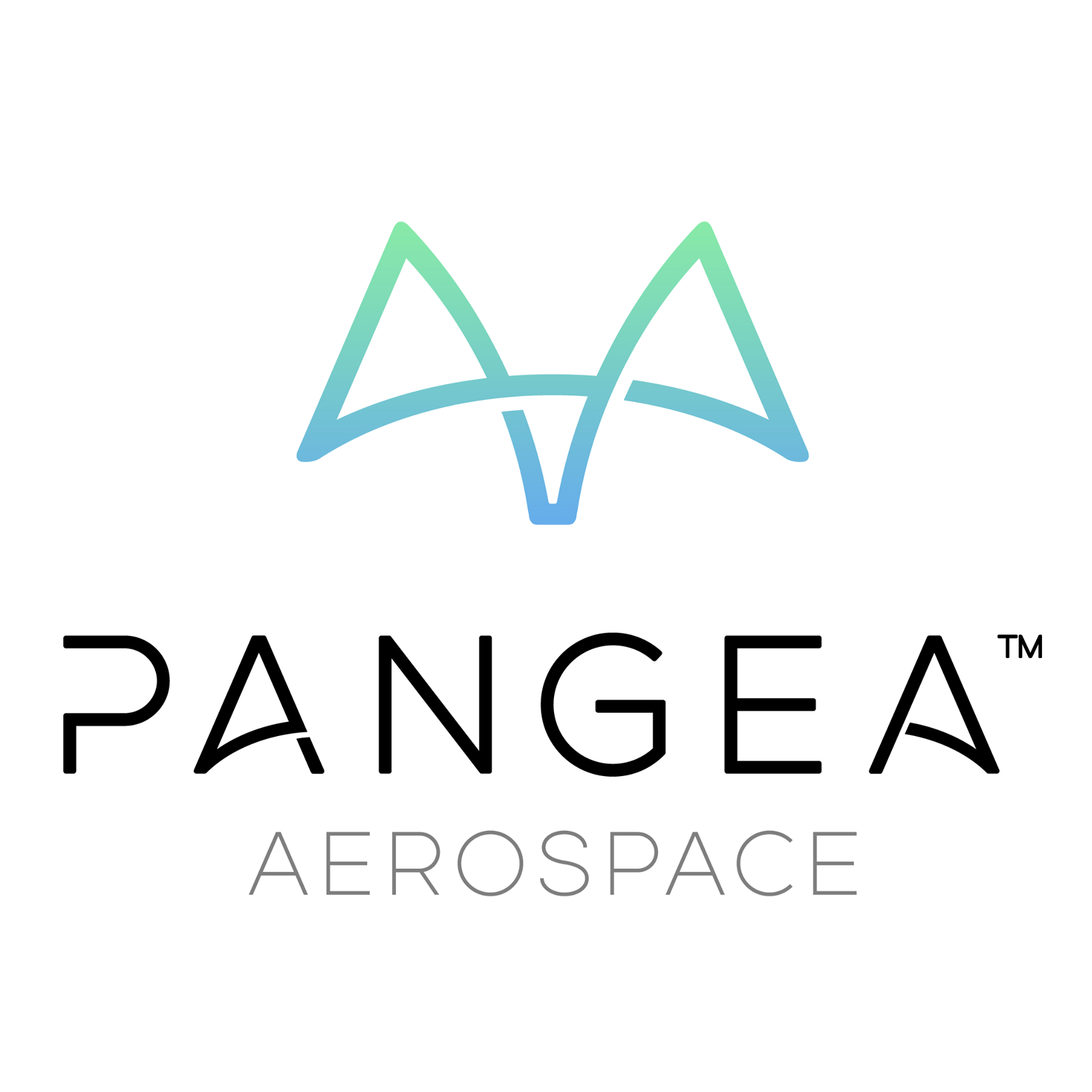 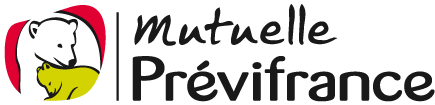 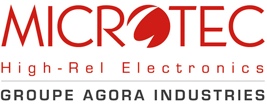 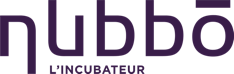 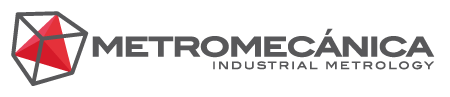 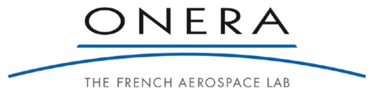 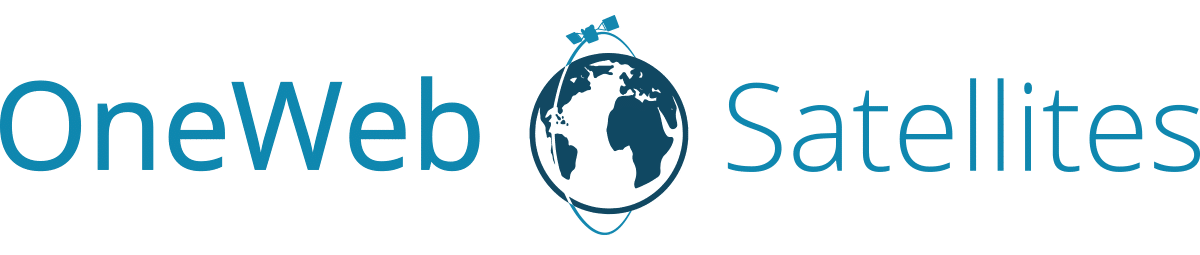 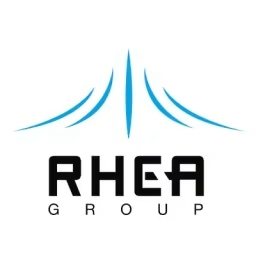 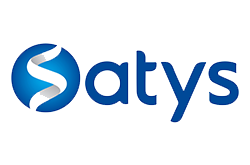 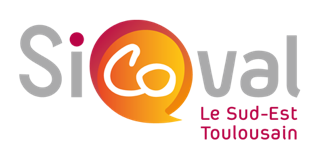 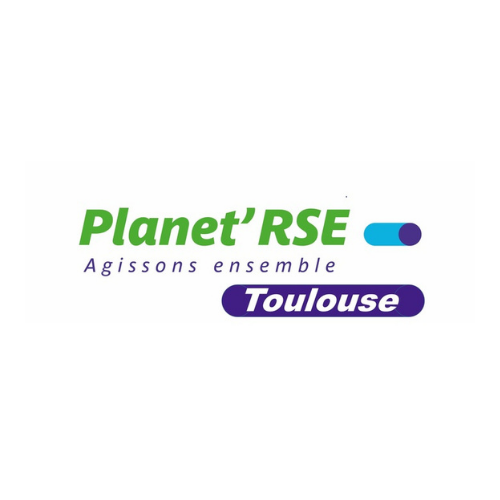 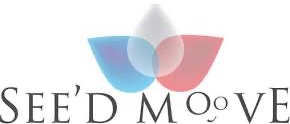 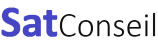 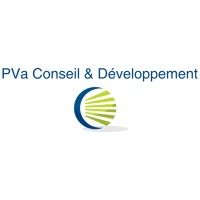 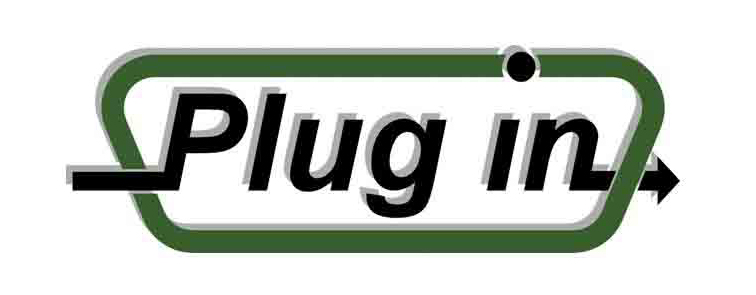 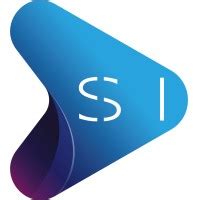 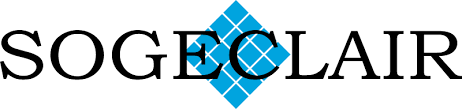 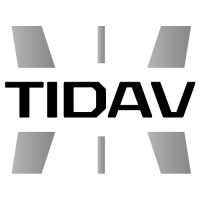 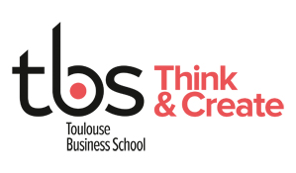 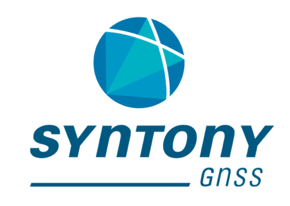 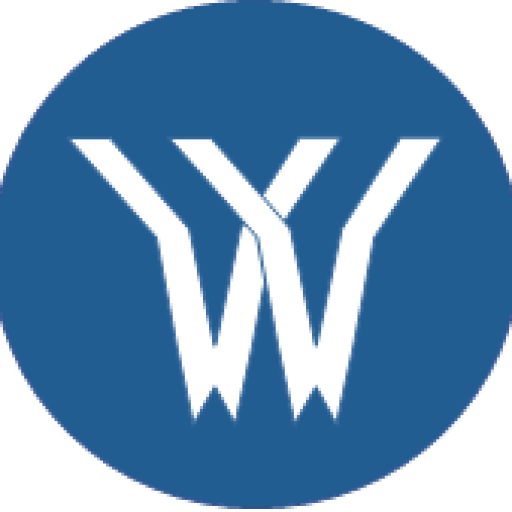 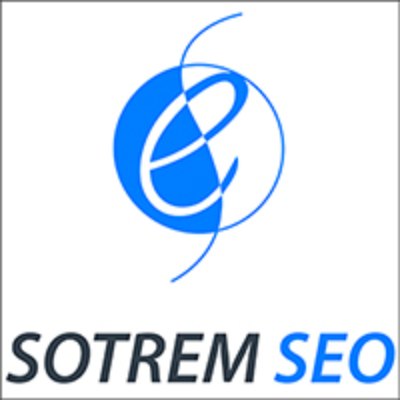 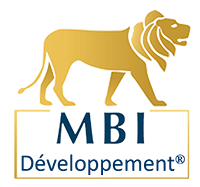 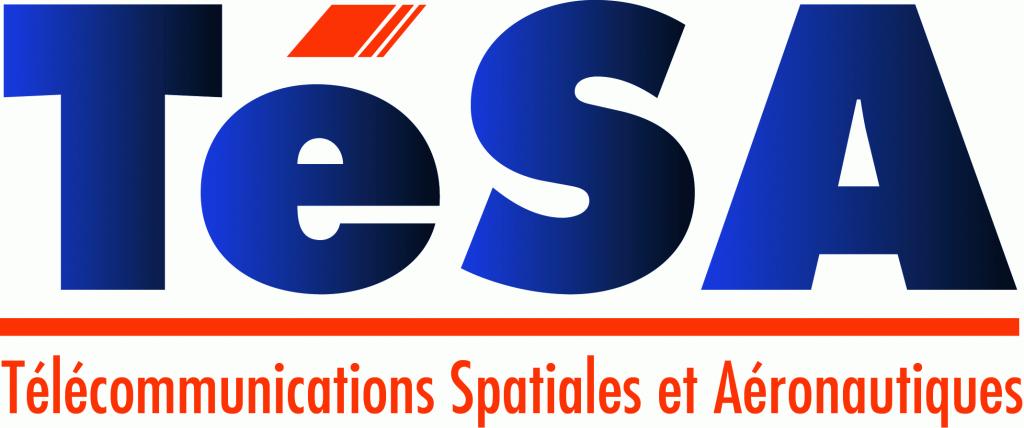 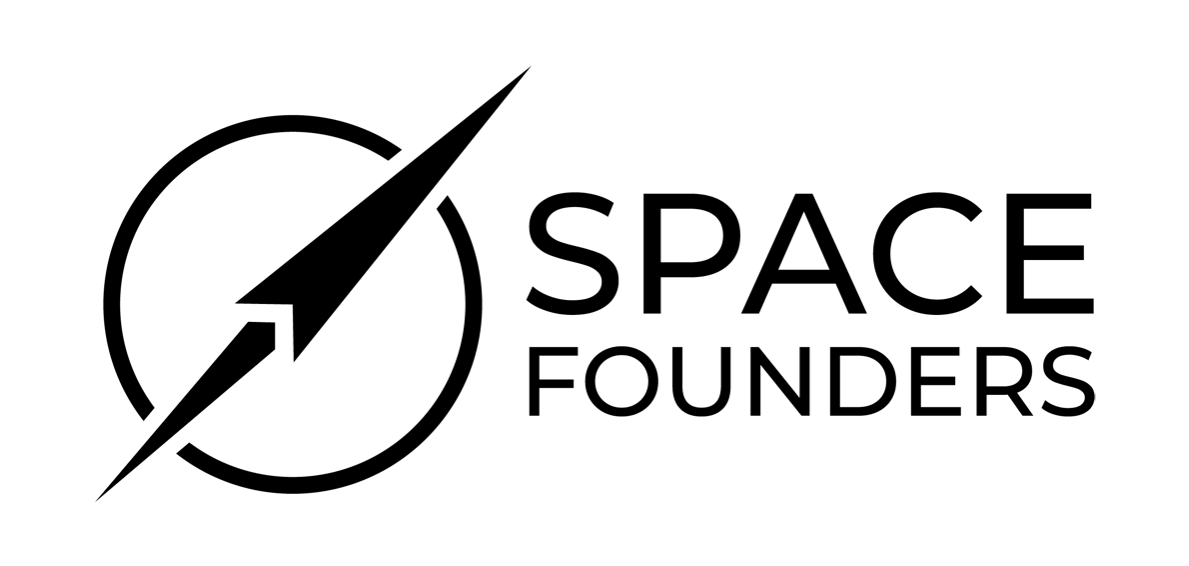 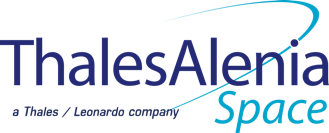 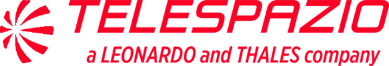 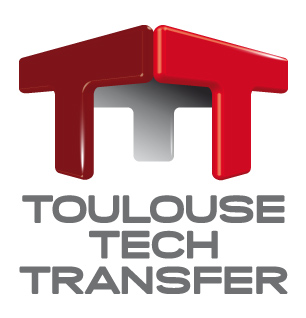 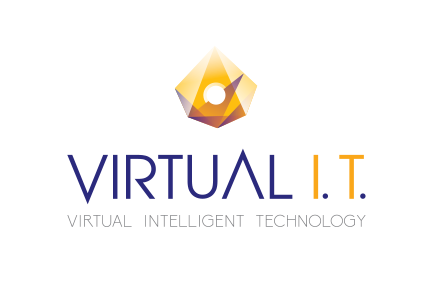 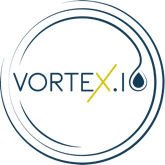 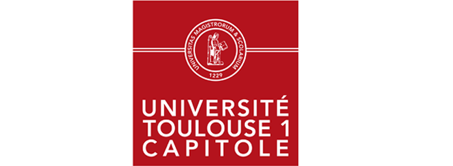 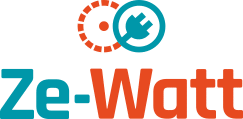 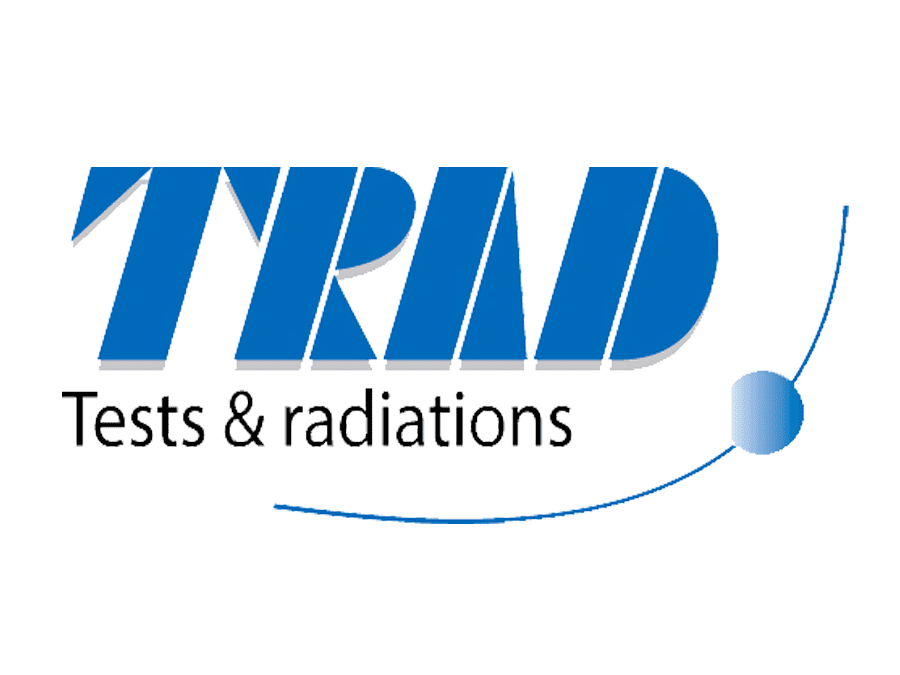 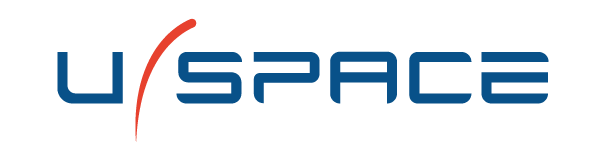 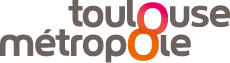 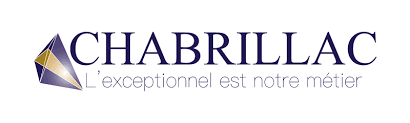 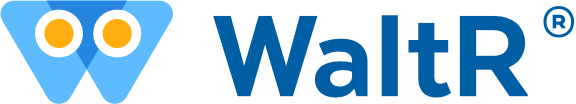